Livestock and Poultry Expansion:  Critical Issues for Discussion with Farmers & Communities
Preparations for today:
Open Chat Box – access to handouts and ask questions.
Mute microphone during presentation, unmute during Q&A
View archived presentations, obtain handouts:  http://water.unl.edu/livestock-poultry-expansion-critical-issues-discussion-farmers-and-communities and click on Agenda
Join us for our next webinar on Monday, July 25, 2016 (Noon CDT)
Siting Facilities for Biosecurity
Sheila Purdum: Into to AI and other siting considerations
Renee Hancock: Planning for Mortality
Site Visit: Applying Principles to the Farm
Hosted by Bill Bevans, farmer & poultry producer (near Lincoln)
Hear from Bill about issues important to him. Use maps and aerial photos to evaluate alternative sites.
Meet from 1 to 3 PM
Date to be determined by Doodlehttp://doodle.com/poll/h5429zz799trgnr8
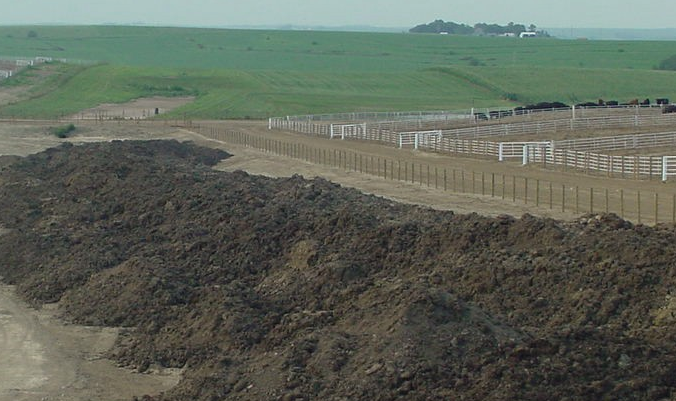 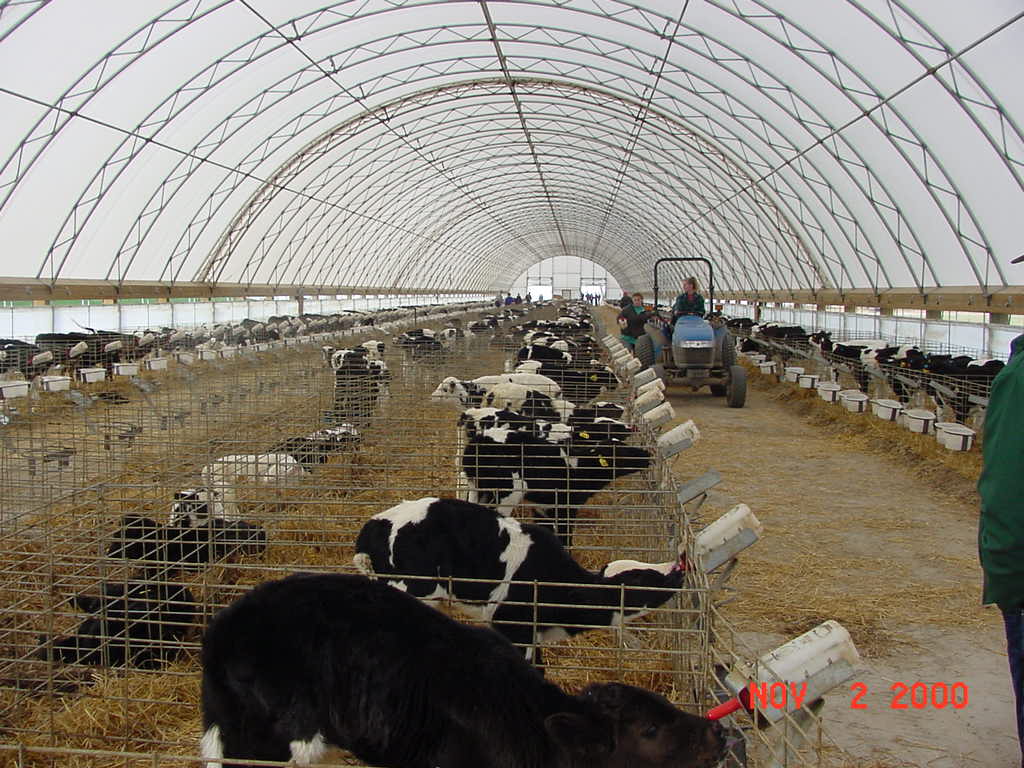 Site Considerations for Managing Manure Nutrients
Richard K. Koelsch, Bio. Systems Engr. and Animal Science, University of Nebraska
My Purpose
What is our goal?
Two Questions to assist potential animal producer during planning process:
How much land will a grower need access?
Will buffer/setback expectations allow for manure application?
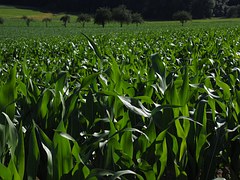 What Is Our Goal?
Recycle Nutrients and Carbon
Manure
Balancing field Imports with crop requirements:
Balance N annually.
Balance P annually, if practical, or over 3 to 5 year period 
Limit Edge of Field Loss
Building soil carbon and pH
Crop
Fertilizer
X
Other N Sources
Edge of Field Loss
The Nebraska Advantage: The Opportunity to Recycle
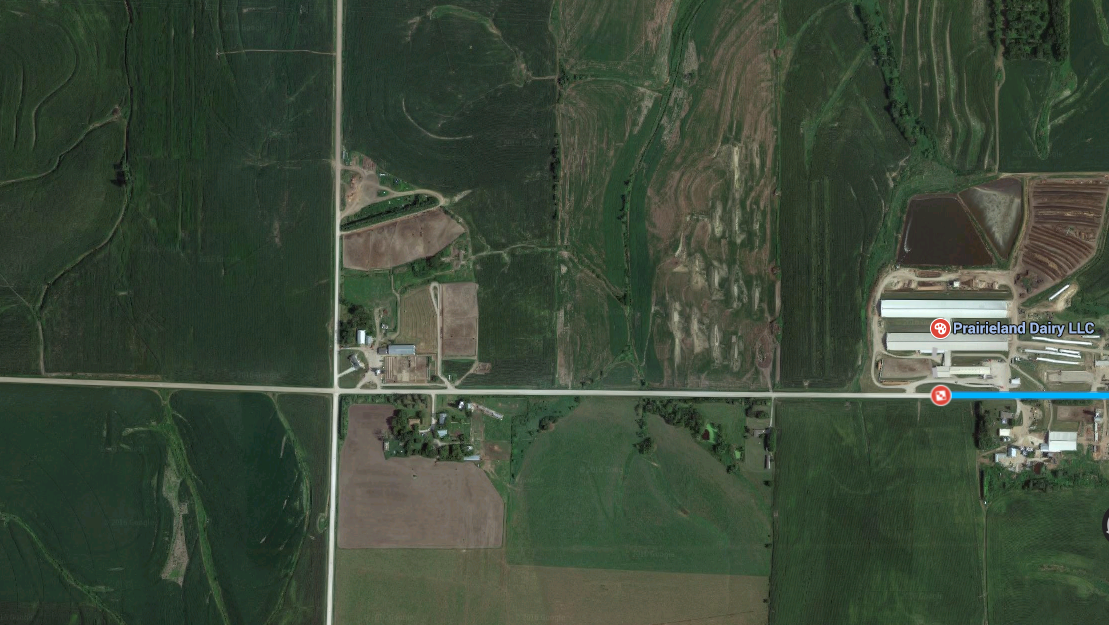 Fertilizer & Feed
Integrated crop & livestock allows recycling of nutrients
Separating animals & feed has created ag’s most challenging water quality issues
?
Counties where Manure P is:
< Crop needs
Approaching
 Crop Needs
> Crop Needs
How much land will animal facility need access?
Animals	Excreted N/yr	Excreted P2O5/yr
1,000 cow dairy	347,000	128,000
1,000 beef cattle	56,000	16,000
100,000 layers	125,000	87,000
100,000 broilers	71,000	52,000
1,000 finishing pigs	26,000	9,600
How much land will animal facility need access?
Animals	Land for N*	Land for P*
1,000 cow dairy	1,300 ac	2,100 ac
1,000 beef cattle	100 ac	270 ac 	(open lot)
	130 ac	270 ac 	(barn)
100,000 layers	530 ac	1,400 ac
100,000 broilers	60 ac	810 ac
1,000 finishing pigs	110 ac	160 ac

* Applied to 200 bushel/ac corn
Four broiler barns – 176,000 birds capacity
Excreted 
125,000 lb N /yr 
91,000 lb P2O5/yr
Delivered to field 
35,000 lb N/yr 
87,000 lb P2O5/yr
Land Required:
110 acres for N
1,400 acres for P
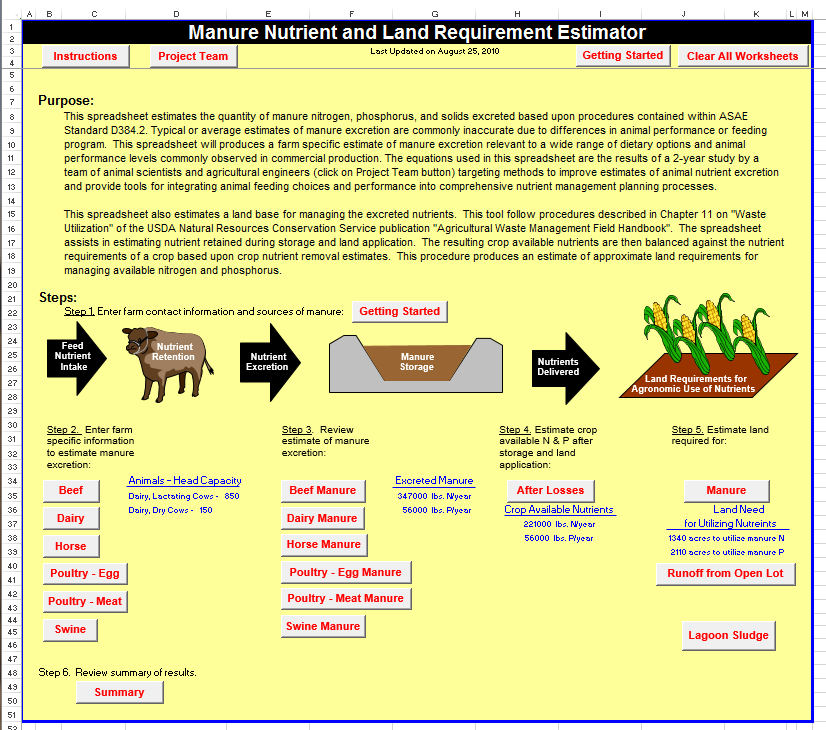 Go to “Software” web pagehttp://water.unl.edu/manure/software#nutrient Look under “Nutrient Inventory”
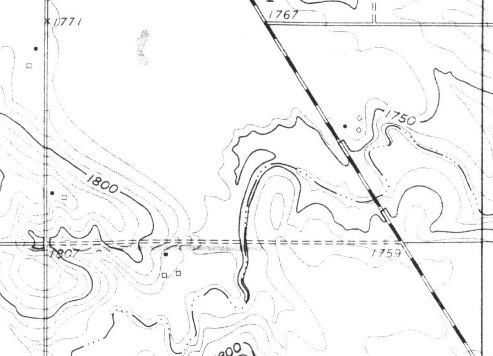 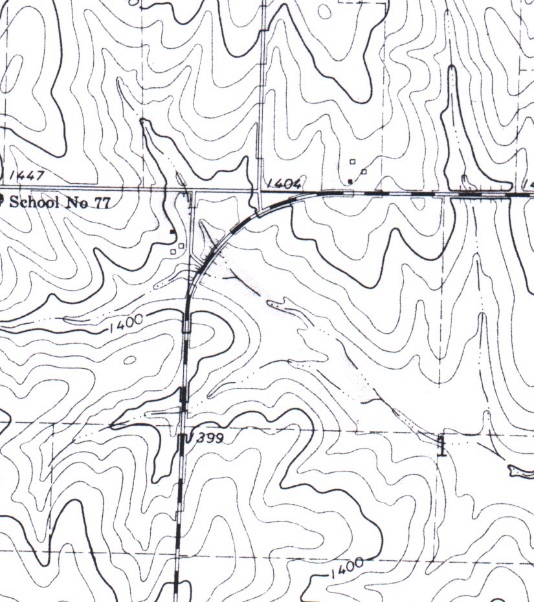 ?
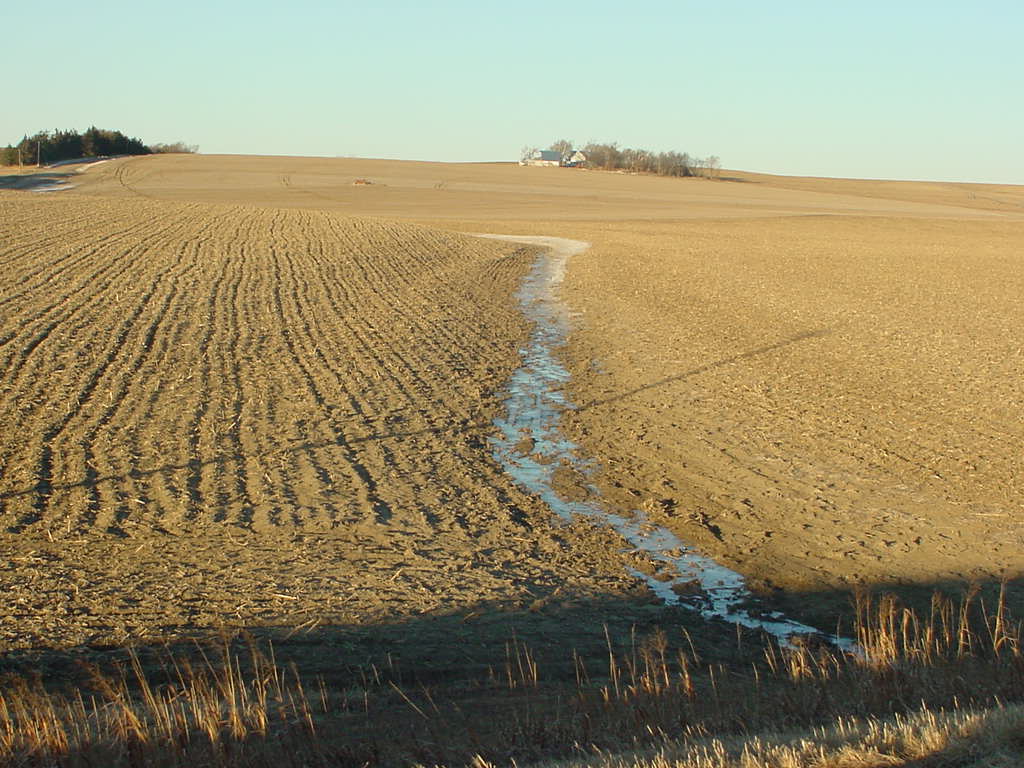 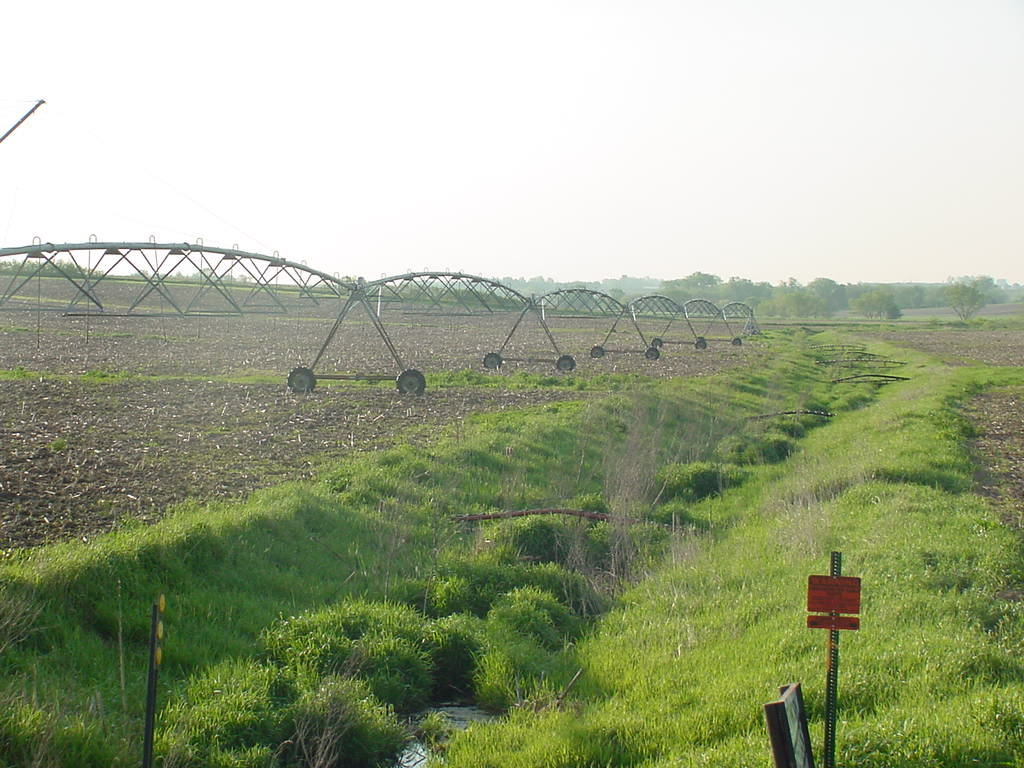 ?
Buffers or Setbacks
Title 130:  Manure is “not to be applied within 100’ of down-gradient surface waters, tile intakes, sinkholes, well heads, or other conduits to surface water”.  35 foot grassed buffer is option to 100 foot no application zone.
Setbacks & Grass Buffers Needed?
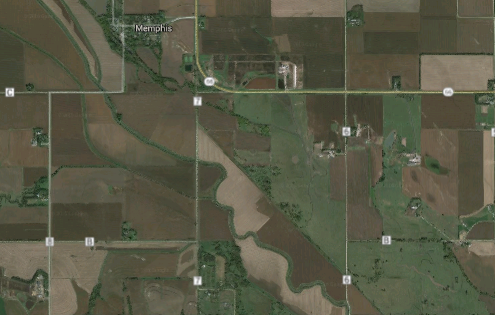 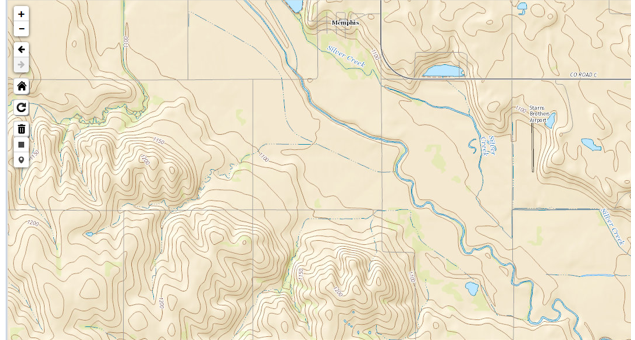 ???
Take Home Message – N & P Exports
Our ability to recycle manure nutrients & carbon is a Nebraska’s advantage.

Help producer answer:
How many acres are needed to recycle N & P?
Will setback/buffer requirements eliminate some fields from consideration?
Questions & Comments
Richard K. Koelsch, University of Nebraska, rkoelsch1@unl.edu, 402/472-3935
What Principles Should Guide Nutrient Plans of the future?
Minimize environmental impact of nutrients
Satisfy public (& regulatory) expectations
Document farm’s sustainability?
Measurable metrics?
Efficient use of inputs?
Continuous improvement?
Communicate to consumer?
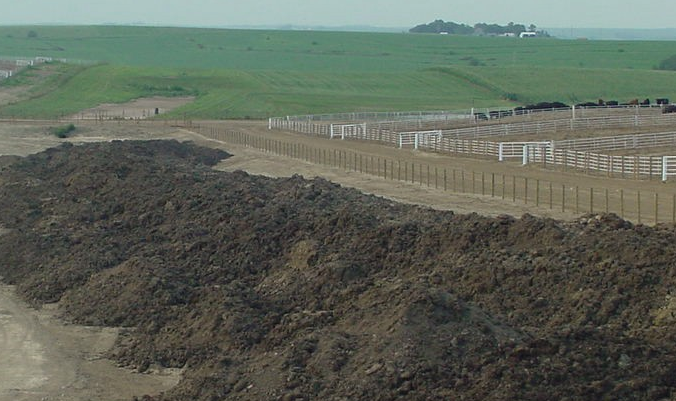